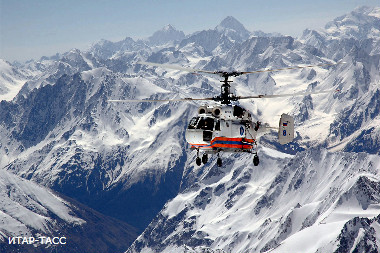 Что такое горы?
ВыполнилаКалий Елена Петровна
Если скалы и хребты
Гордо смотрят с высоты,
Речки быстрые бегут,
Камнепады там и тут.
Ну, какие разговоры –
Знаешь ты, что это…
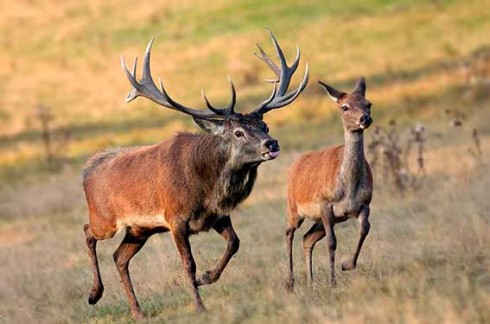 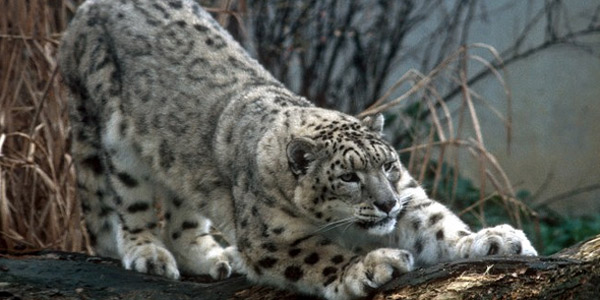 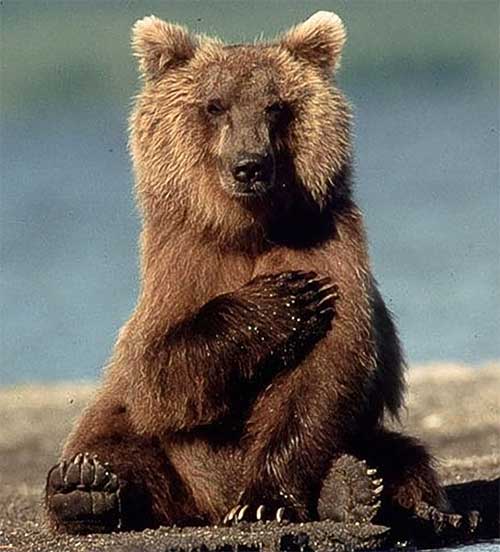 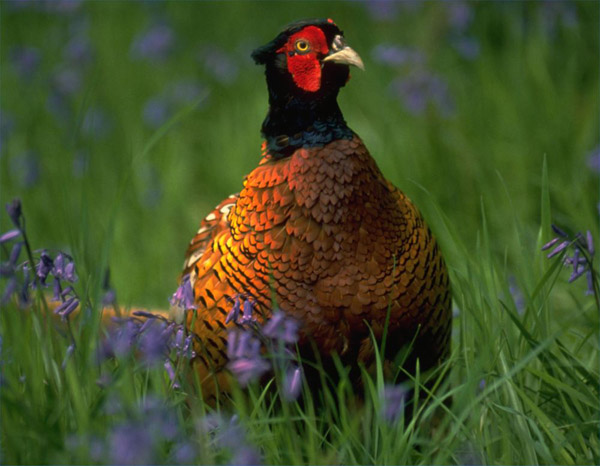 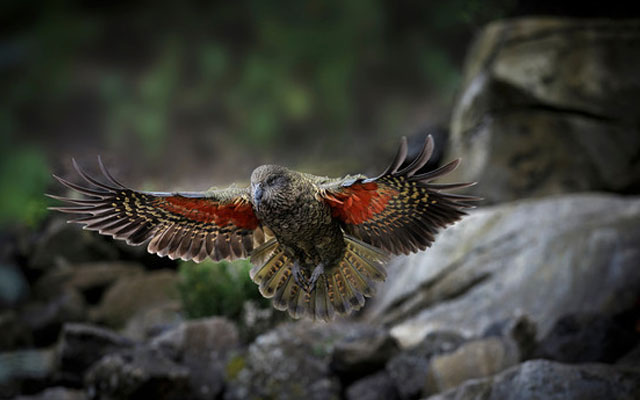 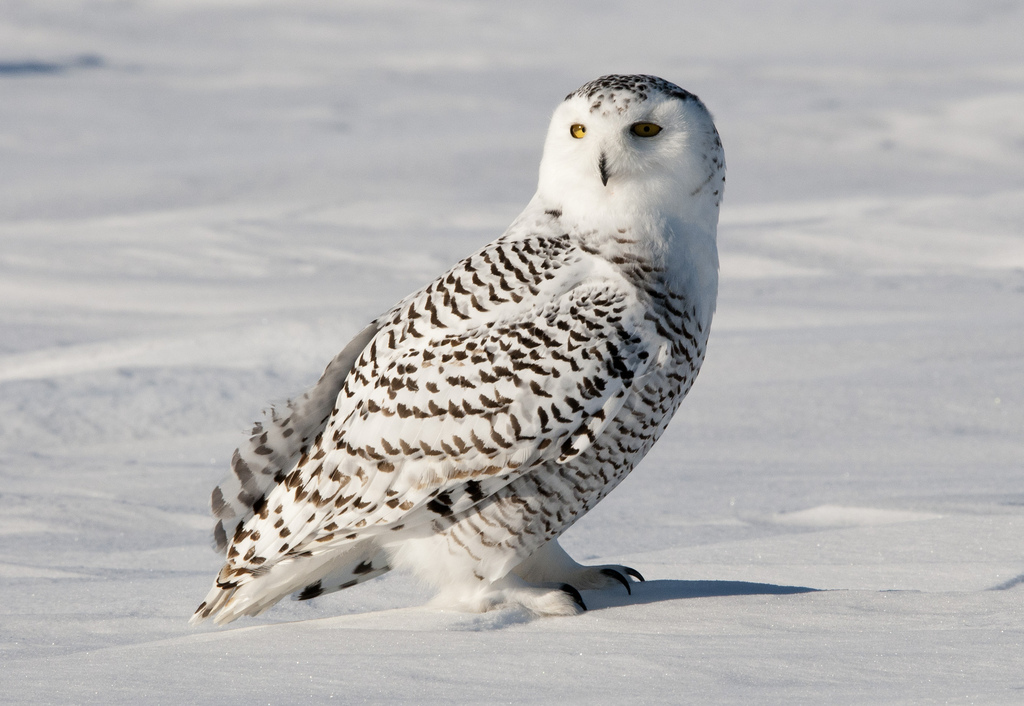